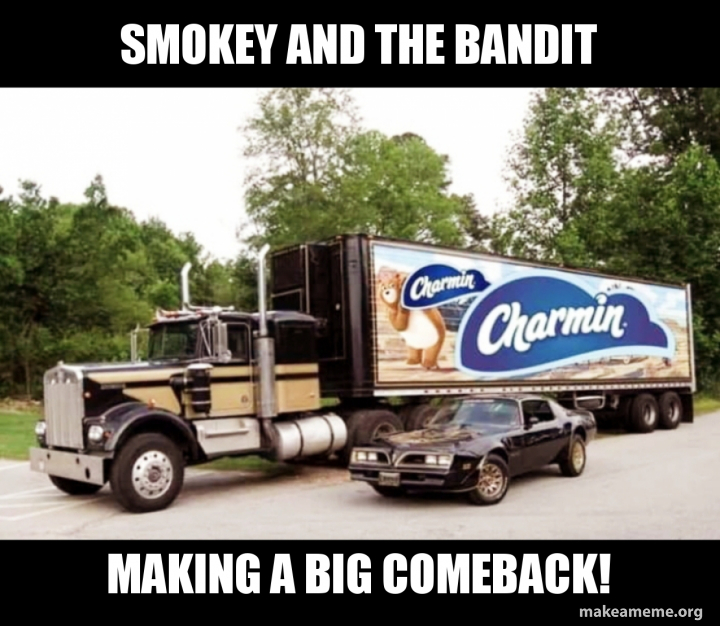 Staff Senate Meeting December 3, 2020
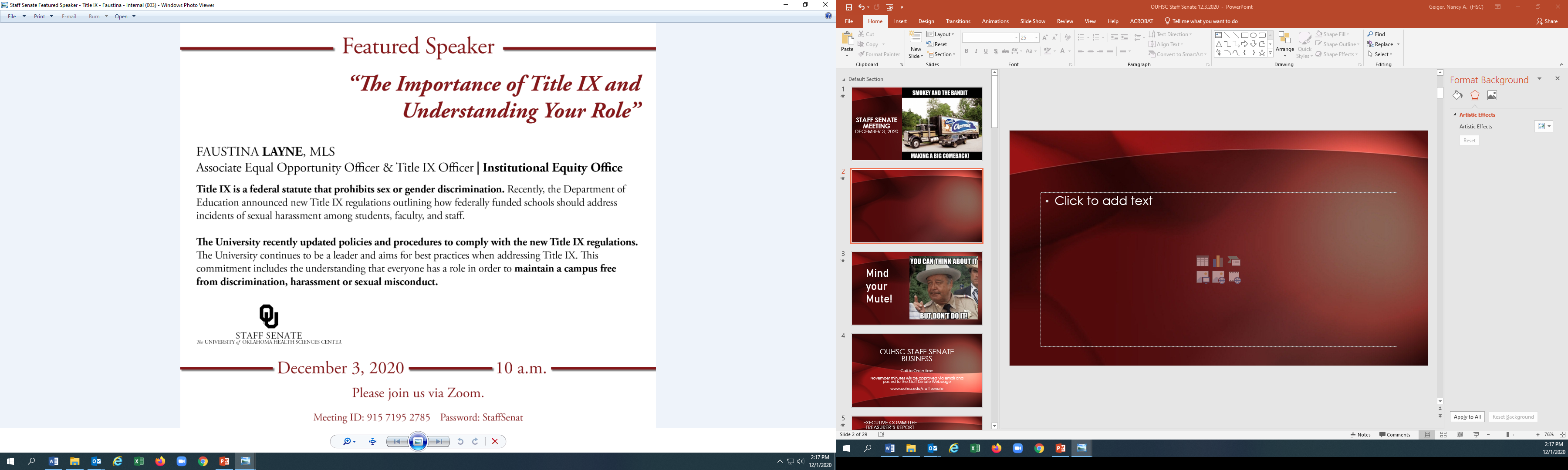 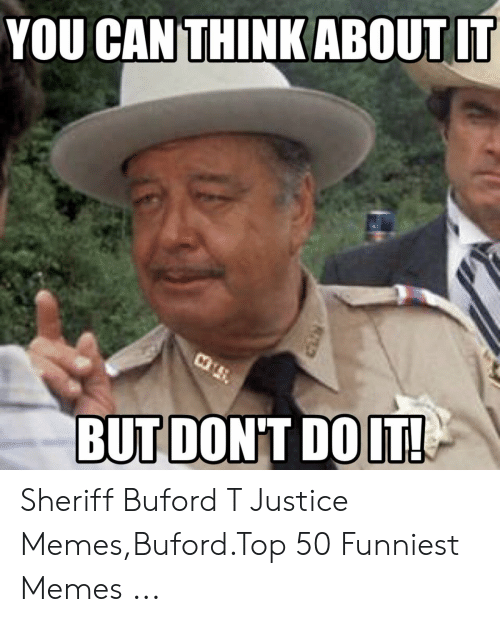 Mind 
your 
Mute!
OUHSC Staff SenateBusiness
Call to Order time
 
November minutes will be approved via email and posted to the Staff Senate Webpage

www.ouhsc.edu/staff senate
Executive committee Treasurer’s Report
September report approved
October report is still pending
SPOTLIGHT
Committee on committees
At this time, all committees have full rosters.
Senator report
1 current Senator vacancy- College of Medicine
Carol Clure 271-2054 Carol-Clure@ouhsc.edu
 Heidi Petitt –Heidi-Petitt@ouhsc.edu
Executive committee
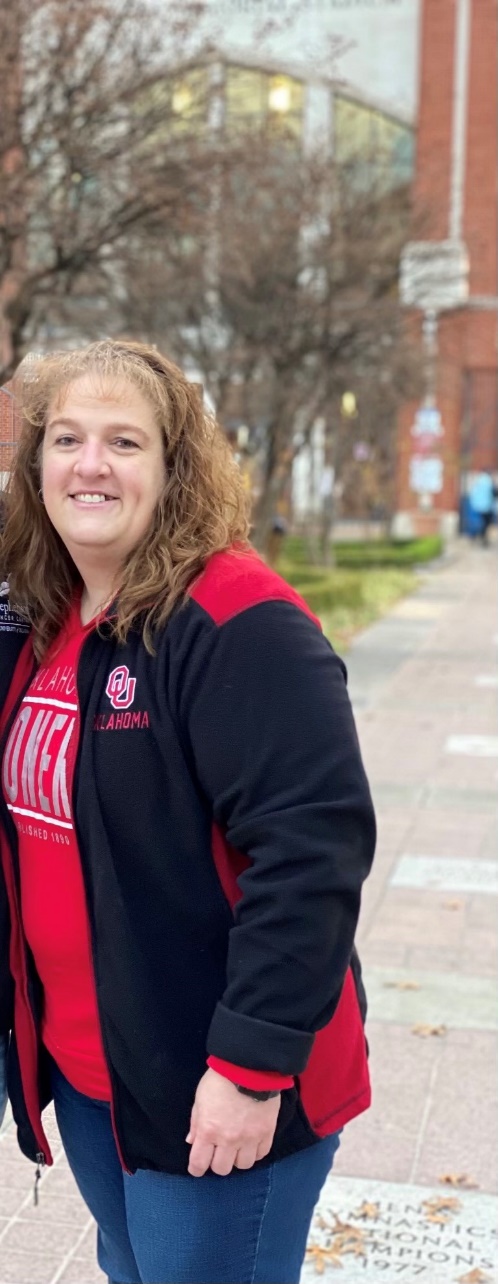 Heidi Petitt elected as Staff Senate Chair Elect 20/21 and Chair 21/22. 

Heidi has a long history with Staff Senate and served in many committee roles;  she also has a vested interested in our campus community.  


		Welcome Heidi!
Communication committee
Communication Committee met via zoom on November 19th.

They are currently working on options for a newsletter format as well as promotional materials.  

The HSC Communication Committee will continue to be the point for updates to social media, the HSC Staff Senate website, and email.   The team works with other SS committees to highlight the efforts, events, outreach, and updates related to HSC Staff Senate.  For the latest Staff Senate Updates, follow them at: 

Facebook.com/OUHSCStaffSenate
Meetings will be held on the 3rd Thursday of each month.
Community outreach committee
In November we supported the OU Child Study Center with collections of donated items to fill backpacks for the Foster Children they work with.   
Collections included puzzles, snacks, socks, blankets, juice boxes, coloring books and crayons, etc. 
The committee exceed its goal of 15- and provided 19 full bags!
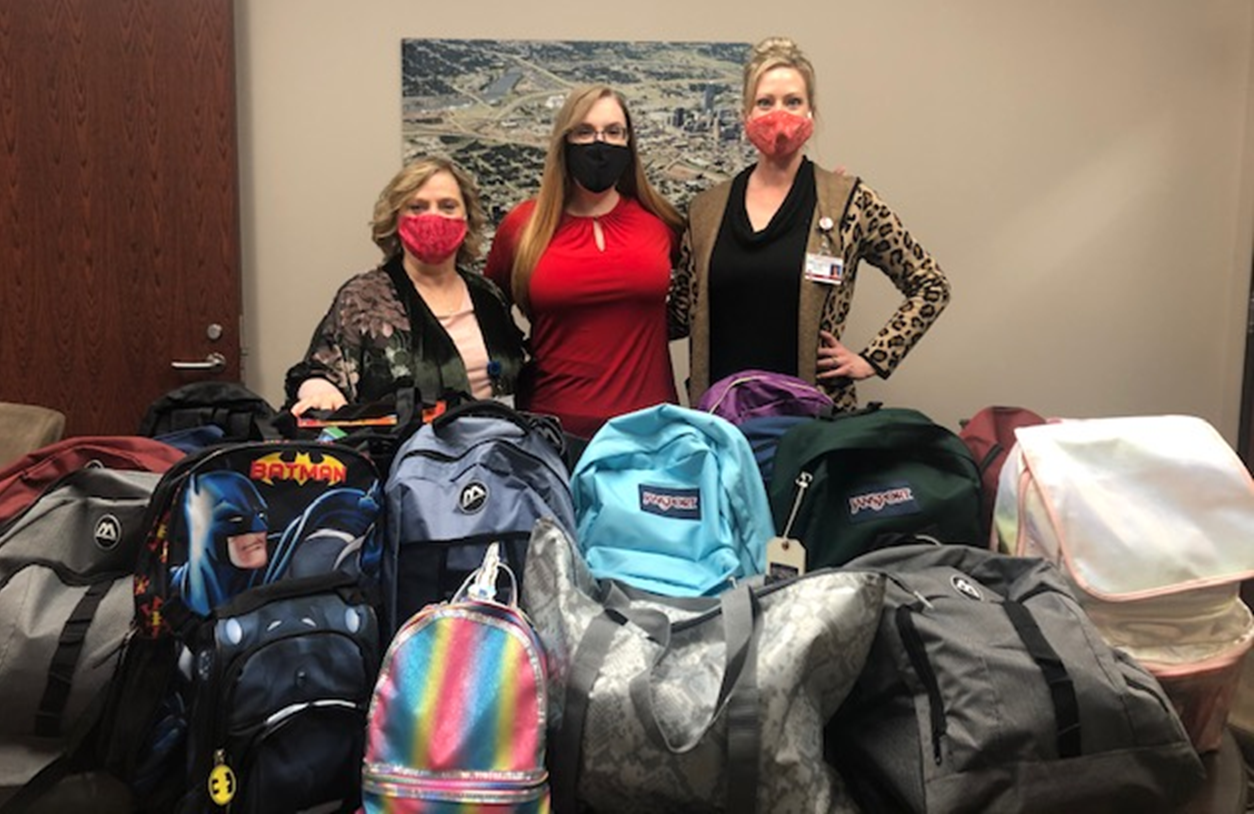 Because of the generous donations, they were also able to provide an additional 10 large/med drawstring bags, a large box filled with individual chips/crackers, extra coloring books, and candies. 

Thank you for supporting our OU Community!
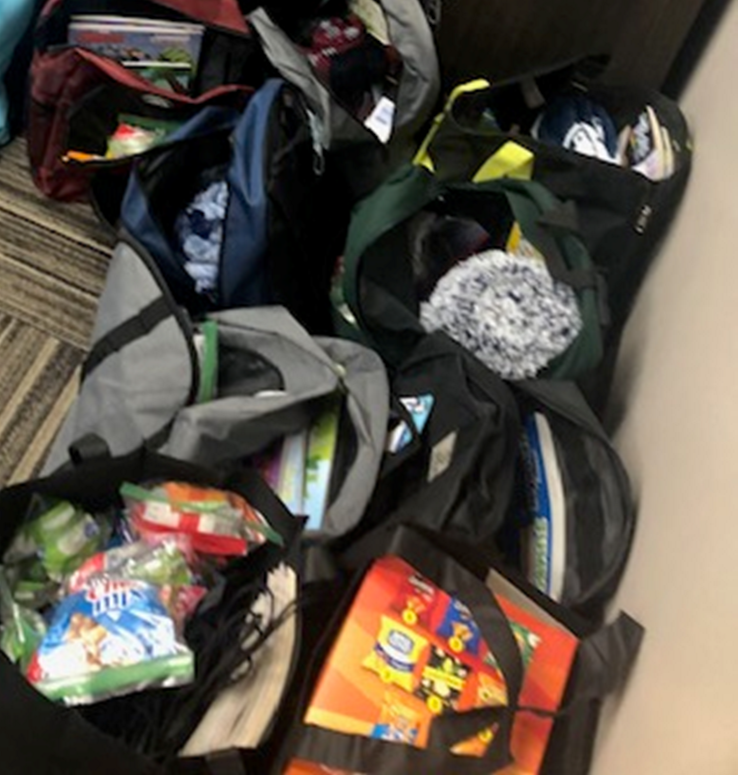 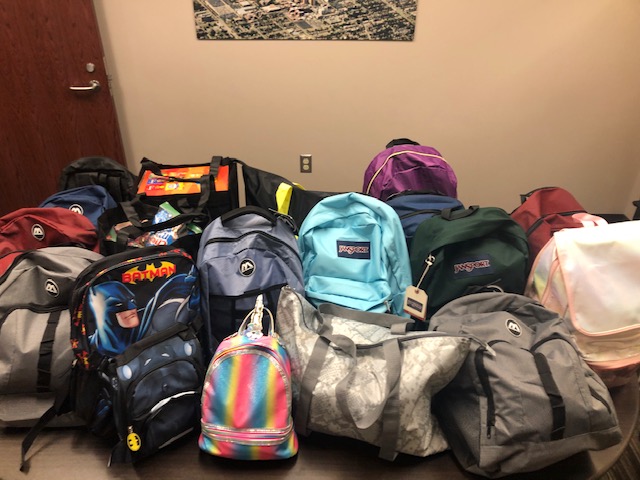 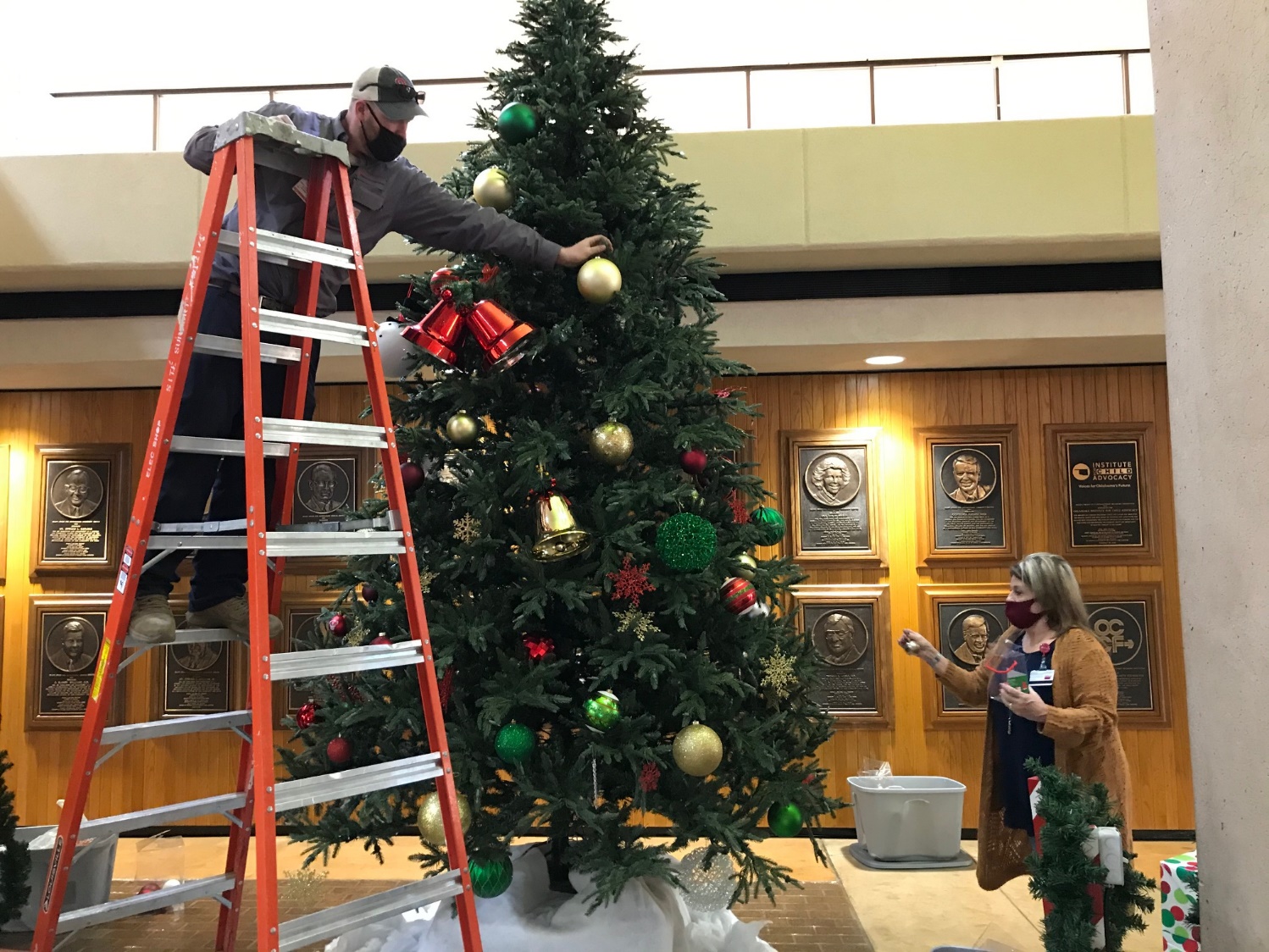 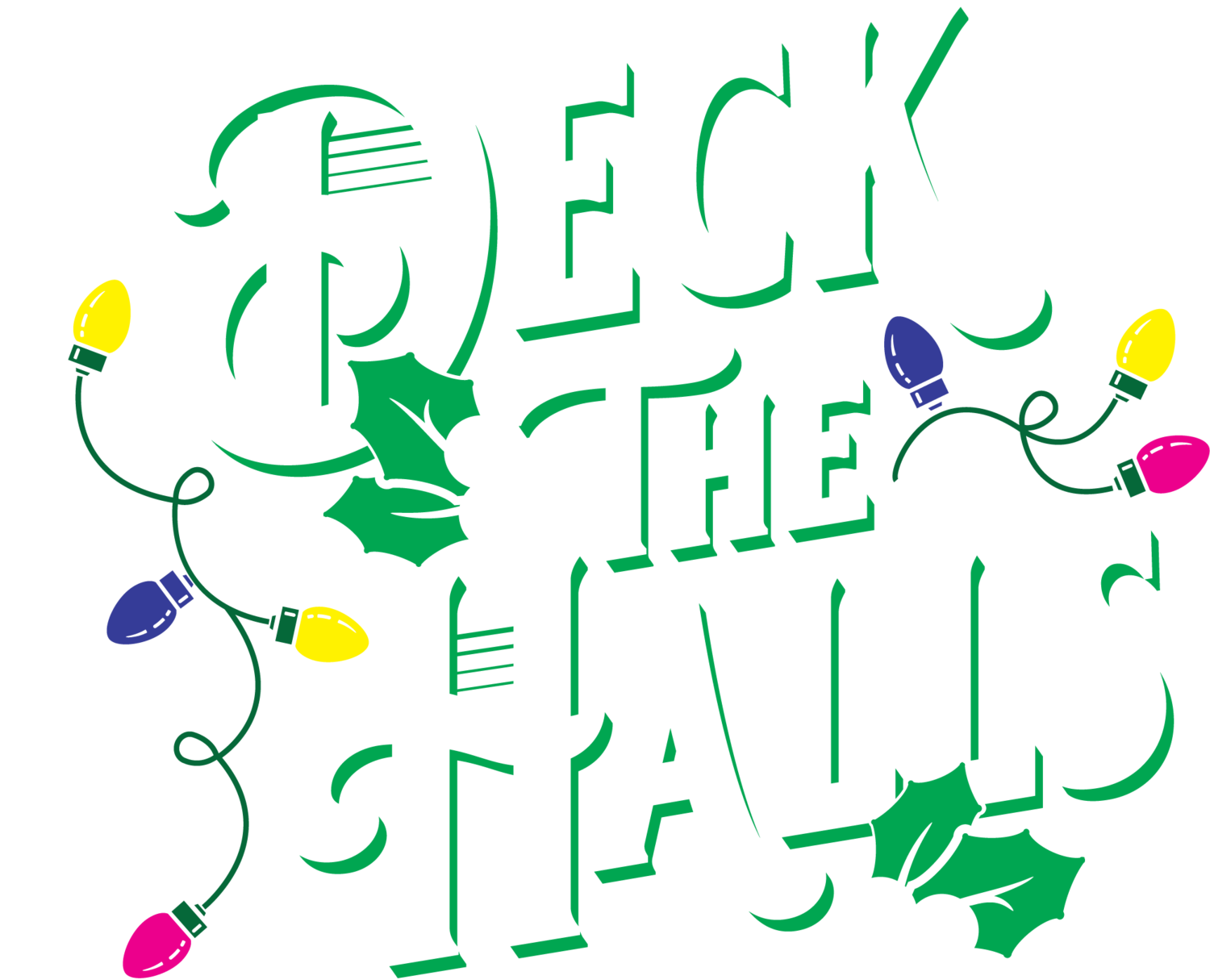 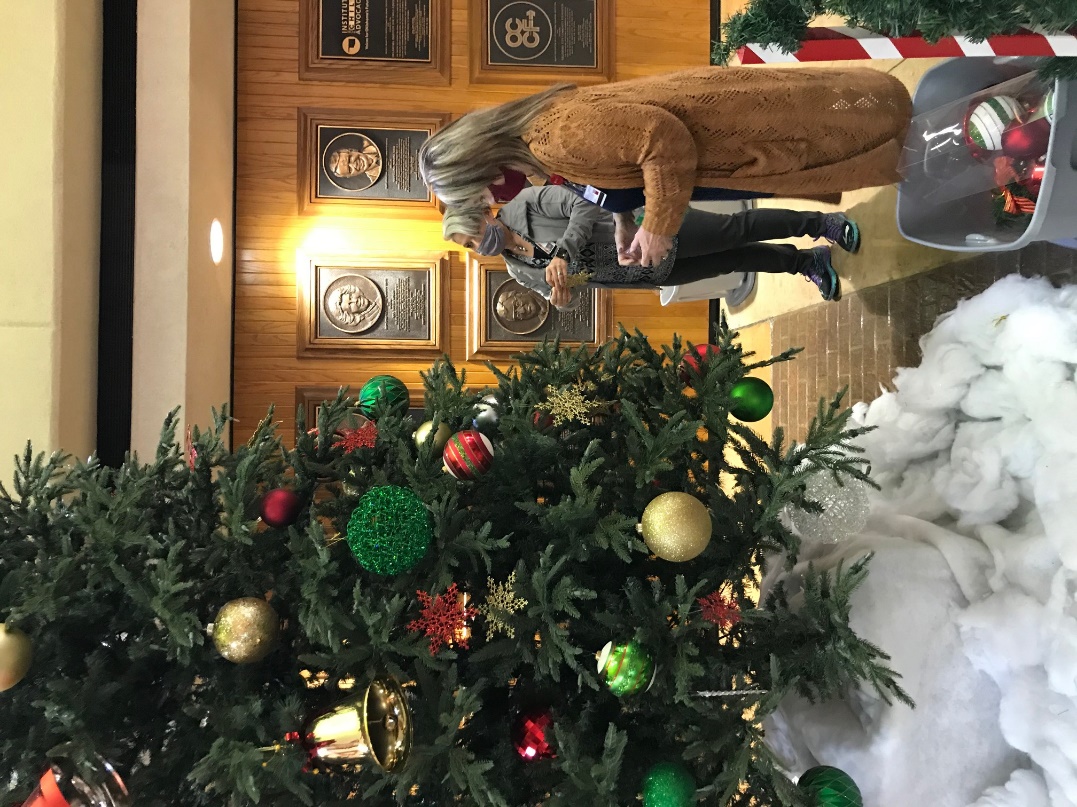 Community Outreach Volunteers and Facilities Management teamed up to decorate this year.
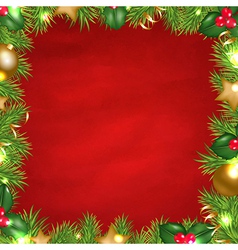 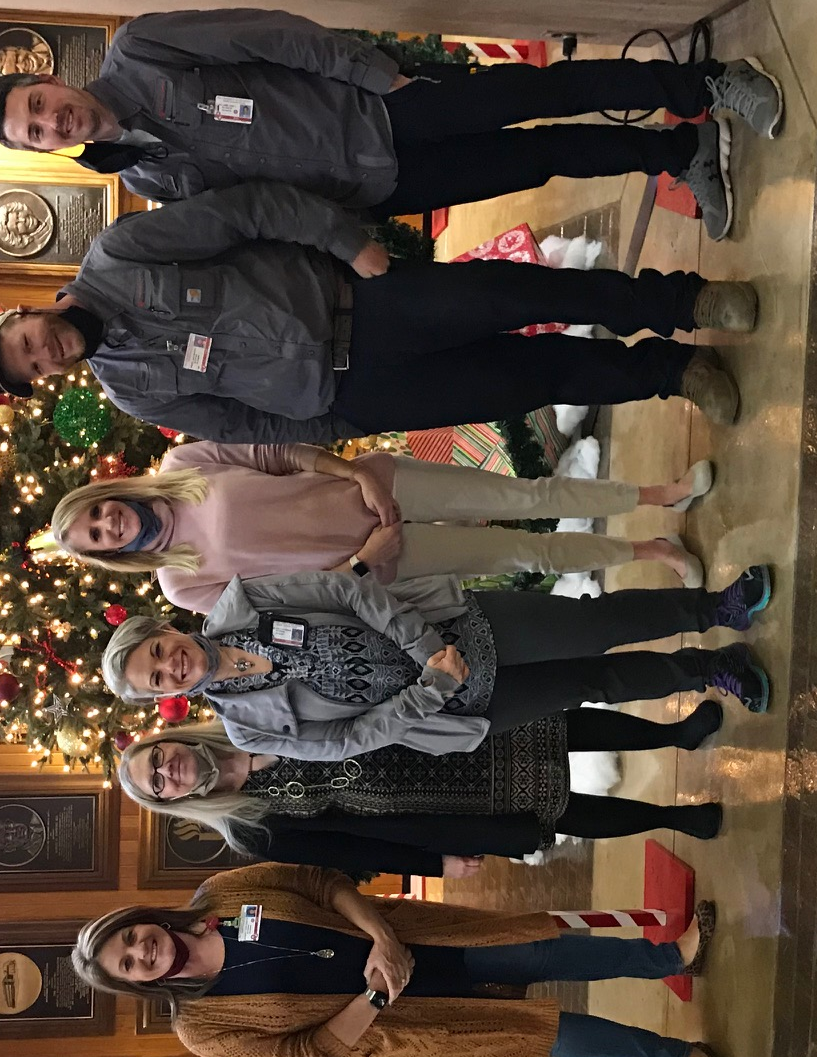 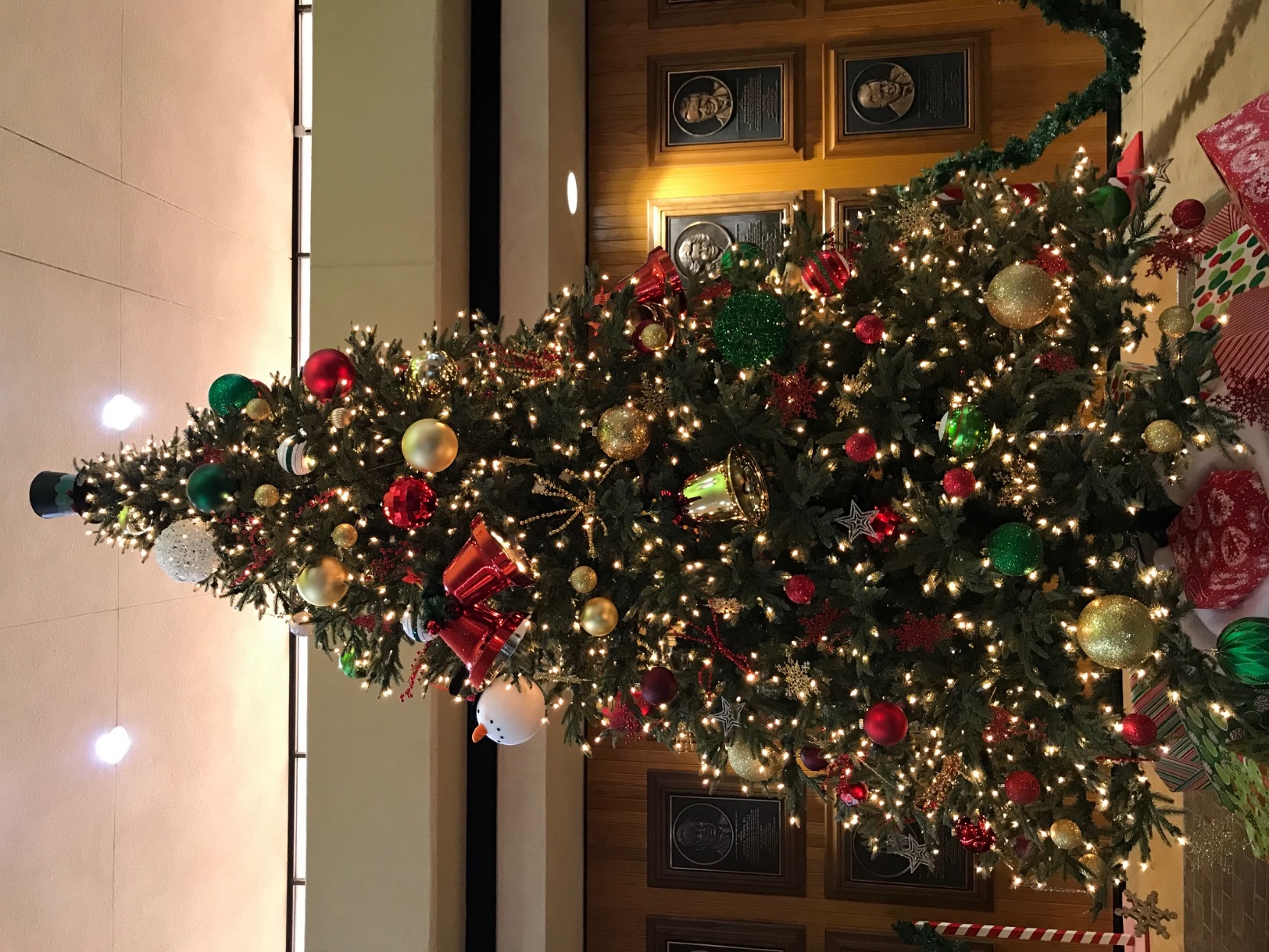 THANK YOU!
Employee of the Month
Congratulations to our DECEMBER 2020 EOM…. BRENDA FOX 
Administrative Coordinator 
Department of Communications Sciences and Disorders
College of Allied health Business Office

Staff Events Committee Member
Senator for Allied Health
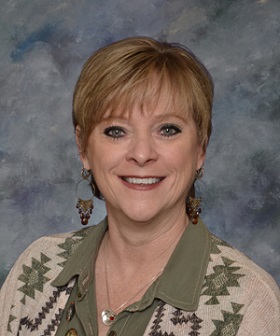 Employee of the month committee
Eligibility- FT, Non faculty appt.  Worked at least 5 consecutive calendar years.  
3 letters of support from OUHSC personnel (one from direct supervisor)
Nominee must not have received the Employee of the Month award in the past five years. 

Complete eligibility and details can be found on our Staff Senate website.
Fundraising COMMITTEE
Holiday Fundraisers Launched in October- 

See’s Candies sales extended until Dec 4th 
Bedlam T-shirt sales ended- 335 sold. 
Crockstar Dinner sales ended with $168.75 raised.   


The funds raised from these sales will support 
Staff Senate initiatives on our campus.   
Committee meets the 4th Wednesday of the month at 10:30am via ZOOM.   Also does business via email.
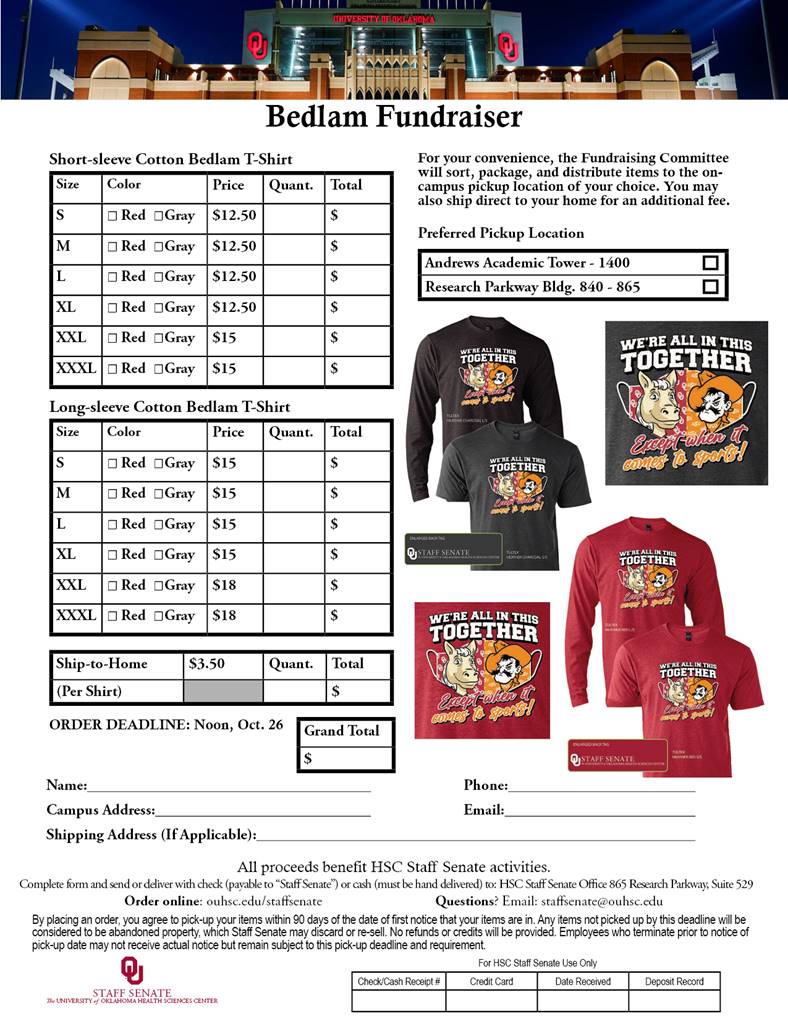 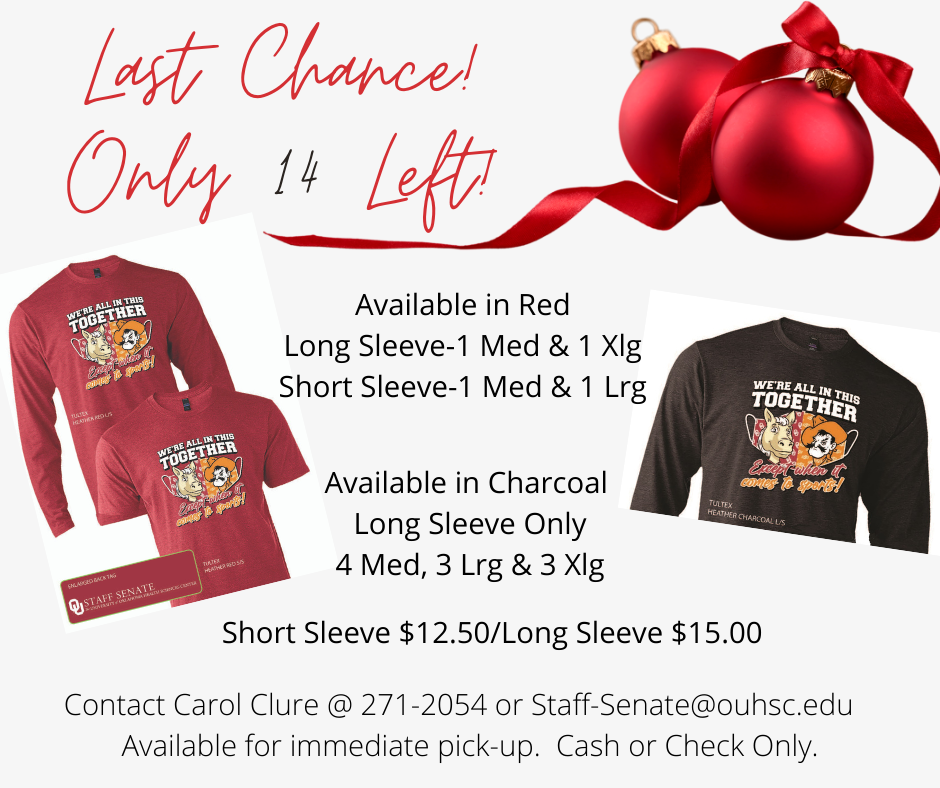 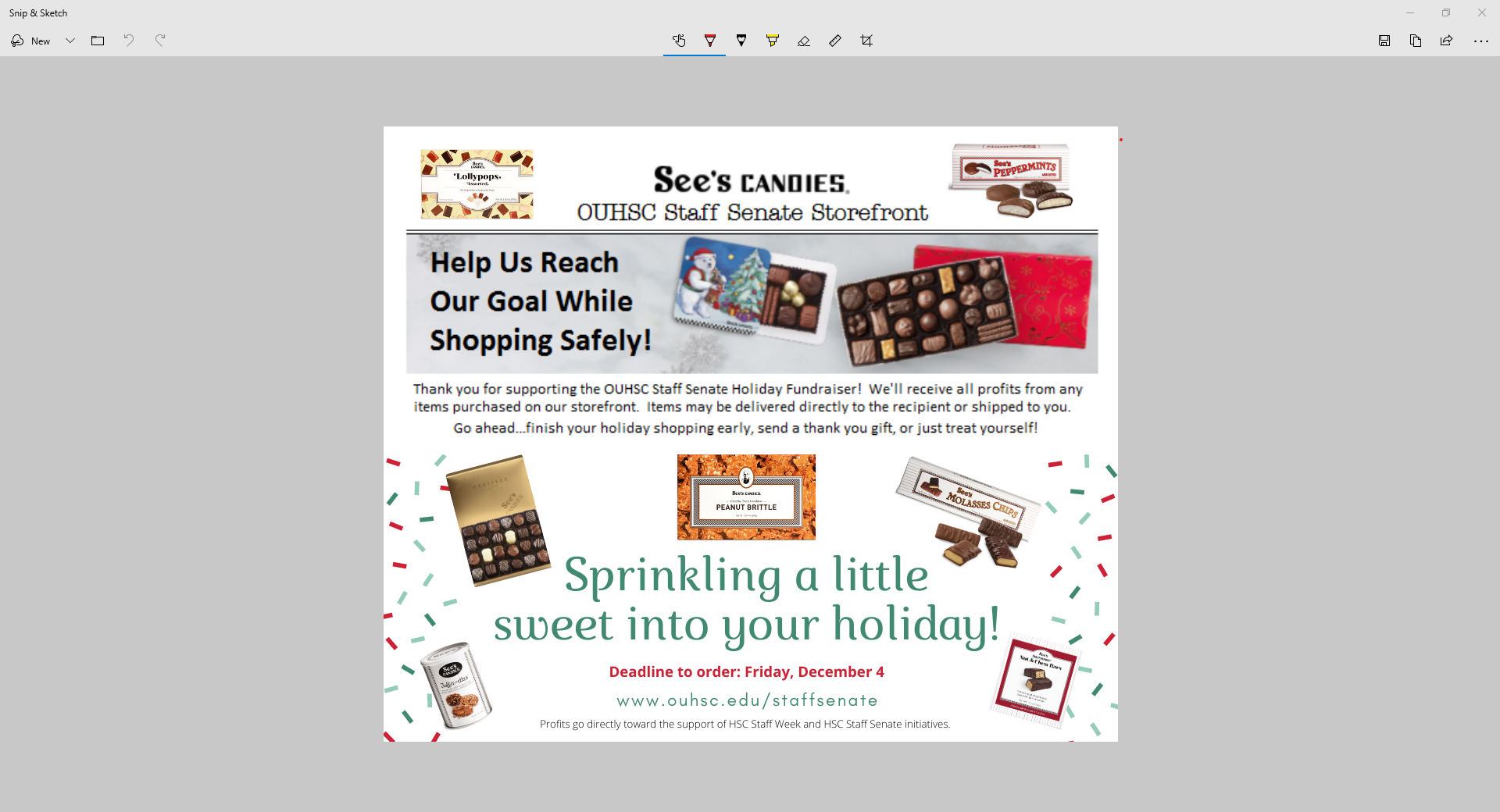 See’s Candies sales extended until December 4th

Link can be found on Staff Senate Website.
Staff EVENTS Committee
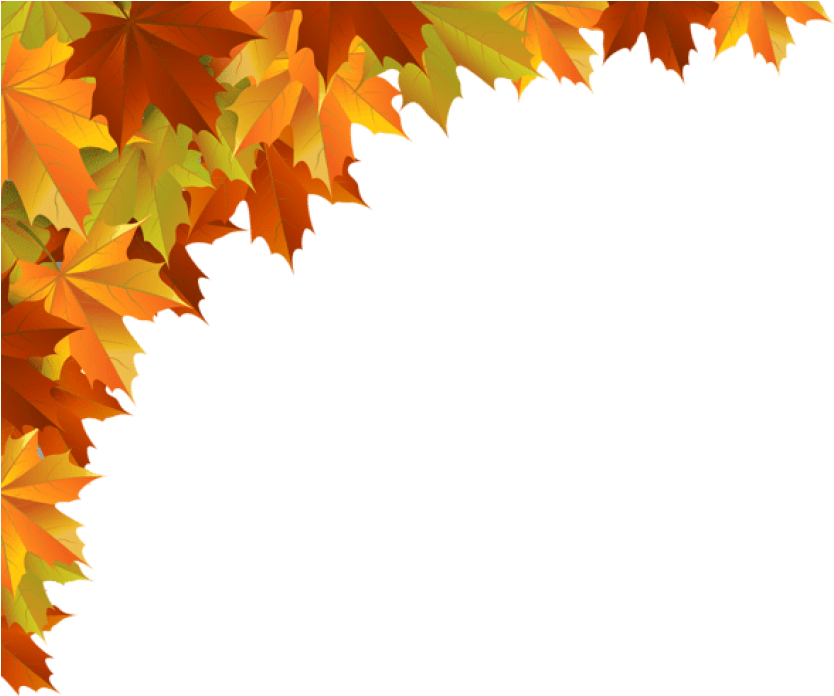 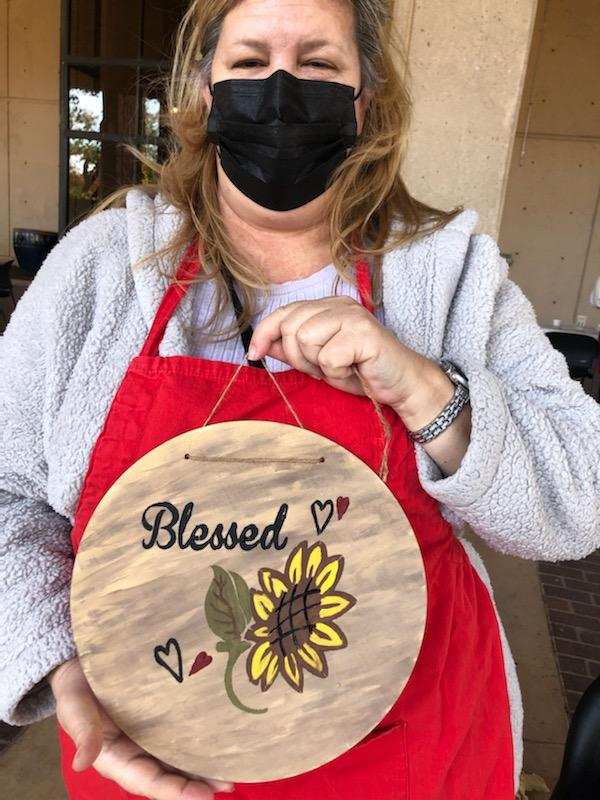 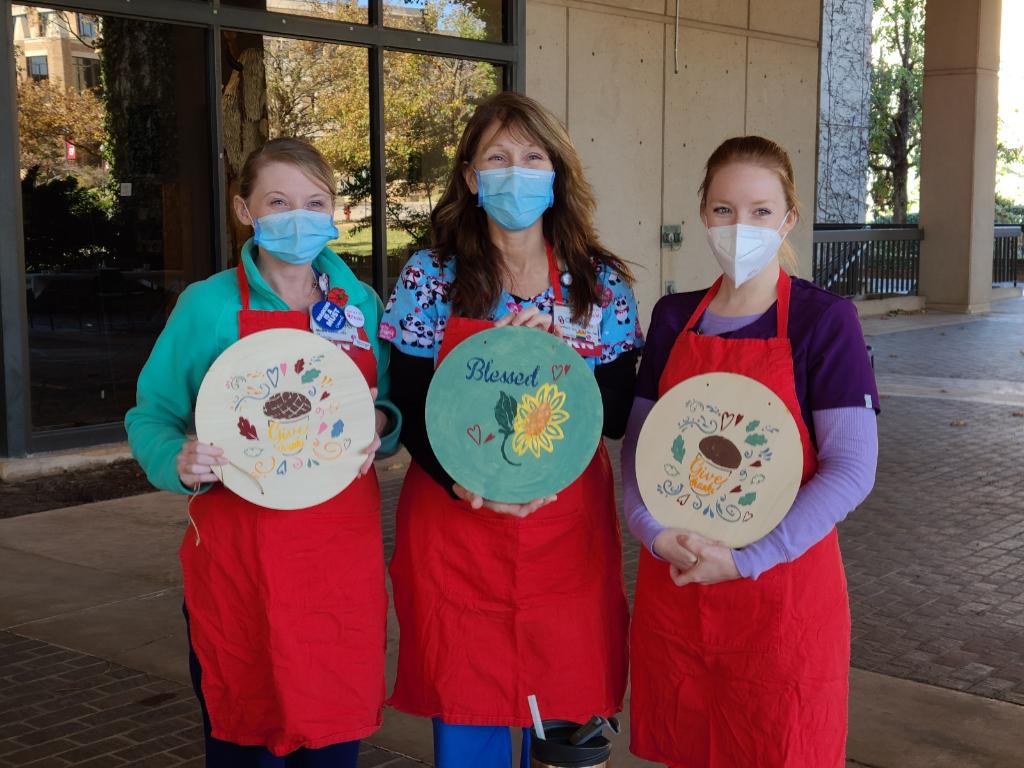 Fall Craft Decorating
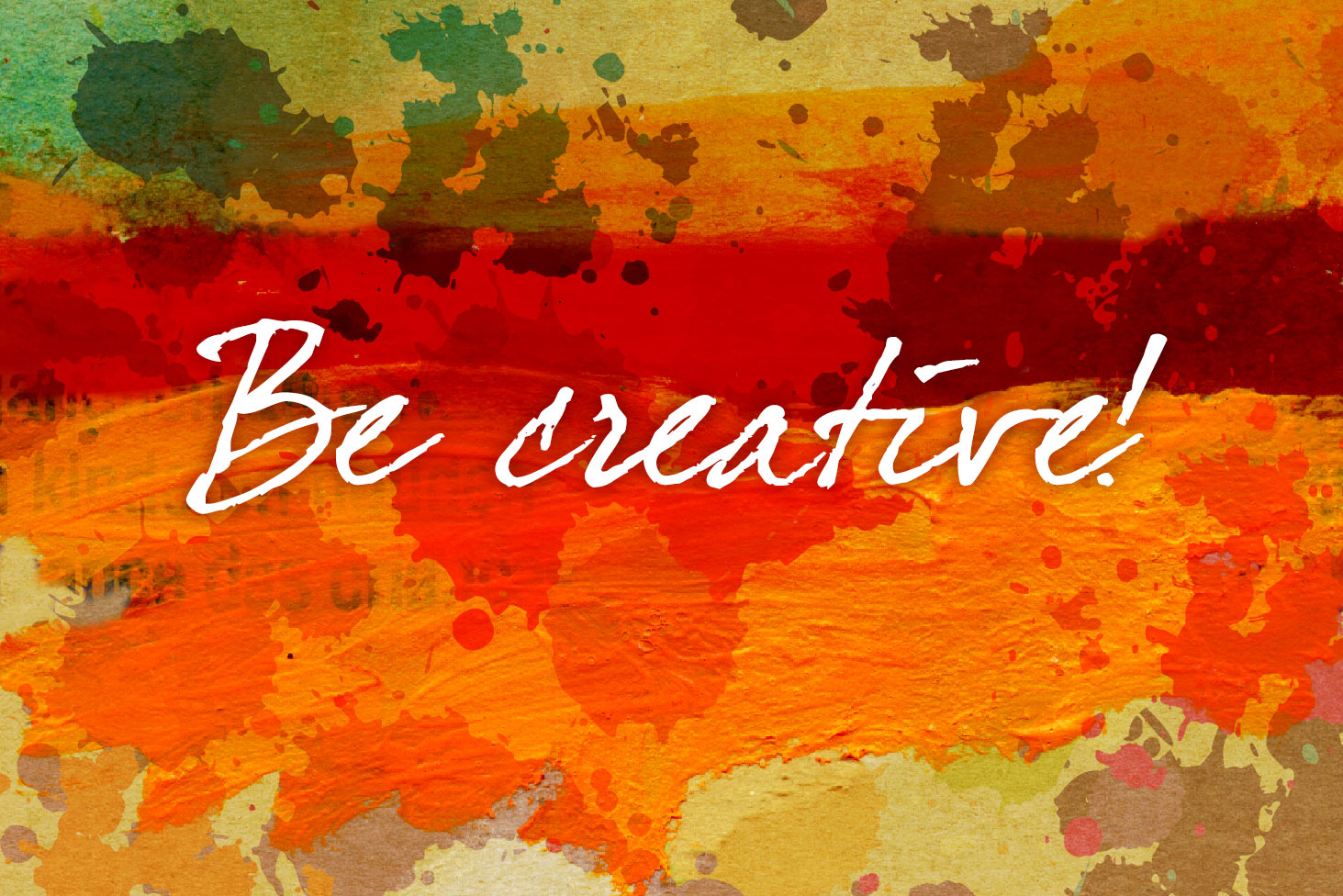 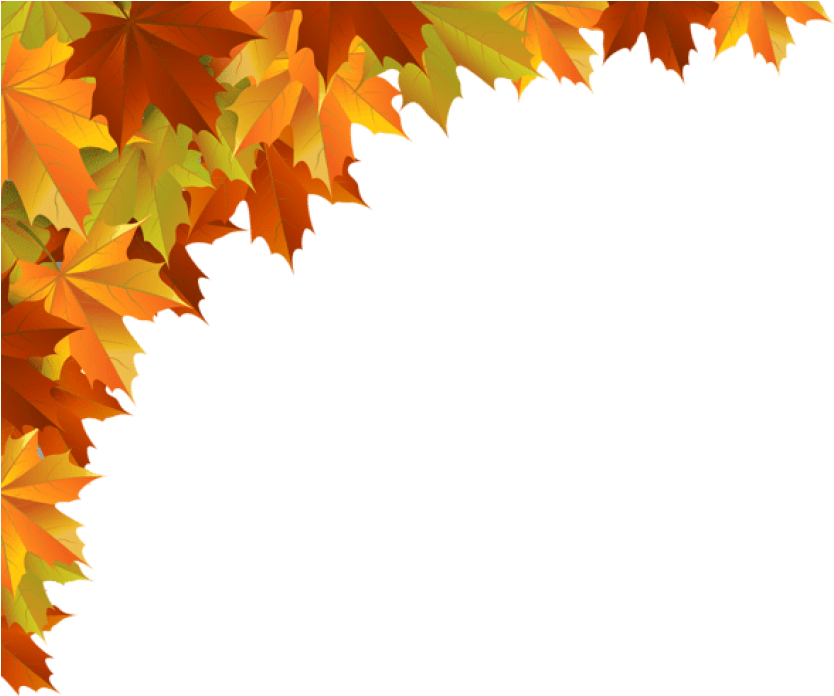 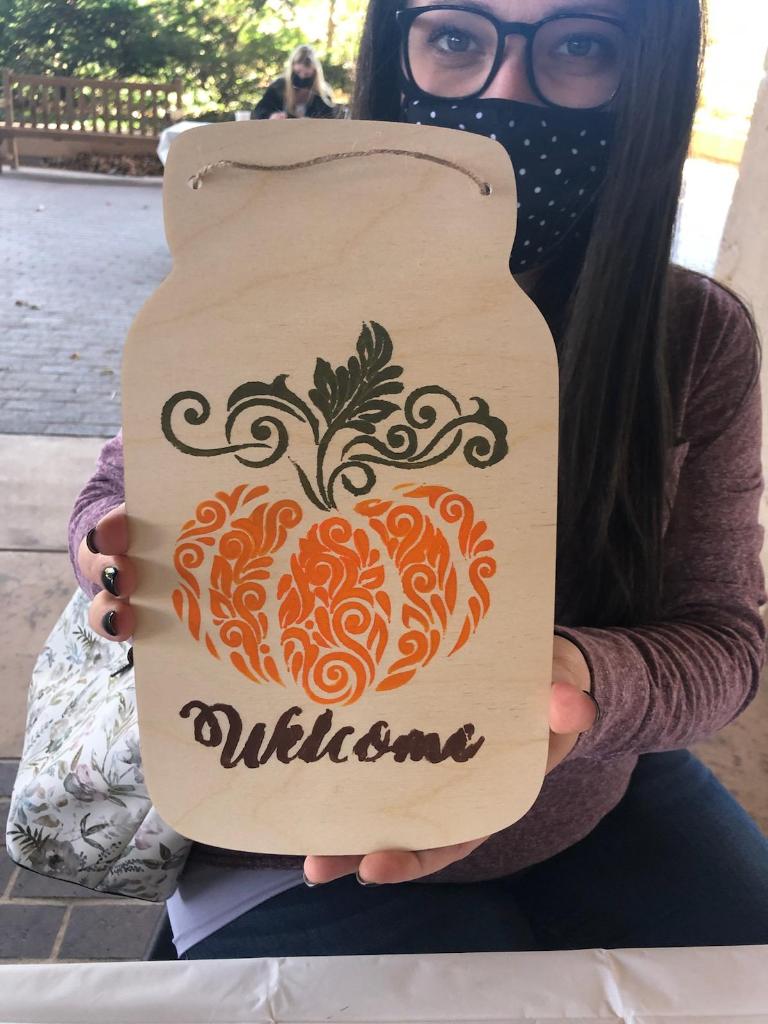 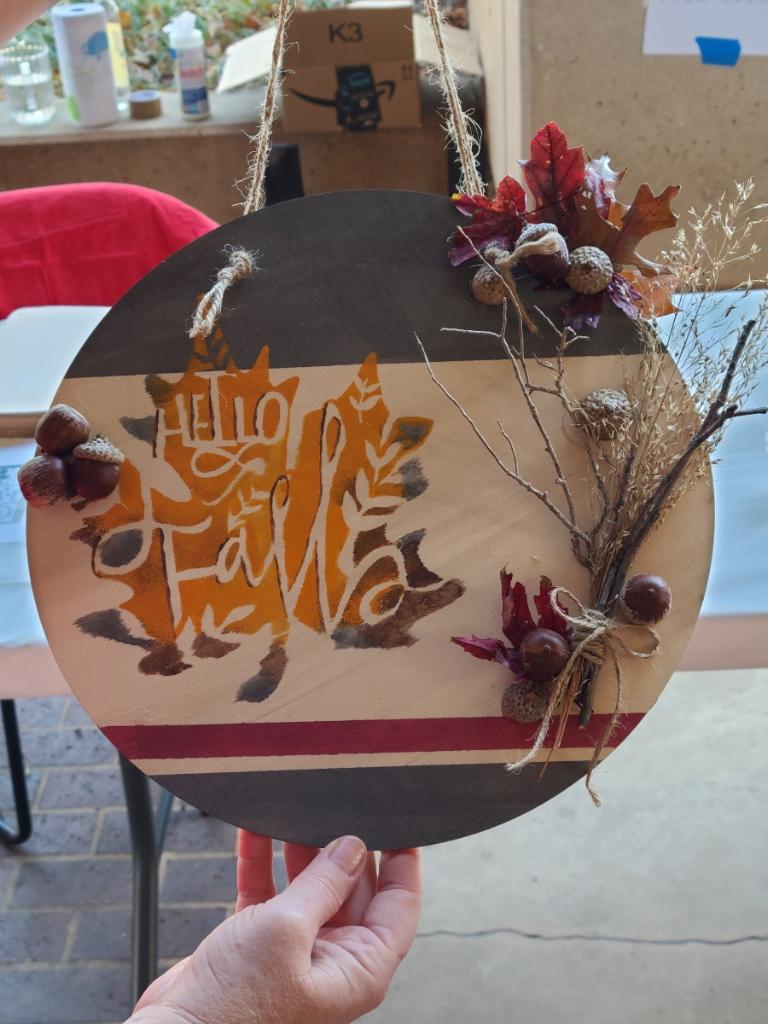 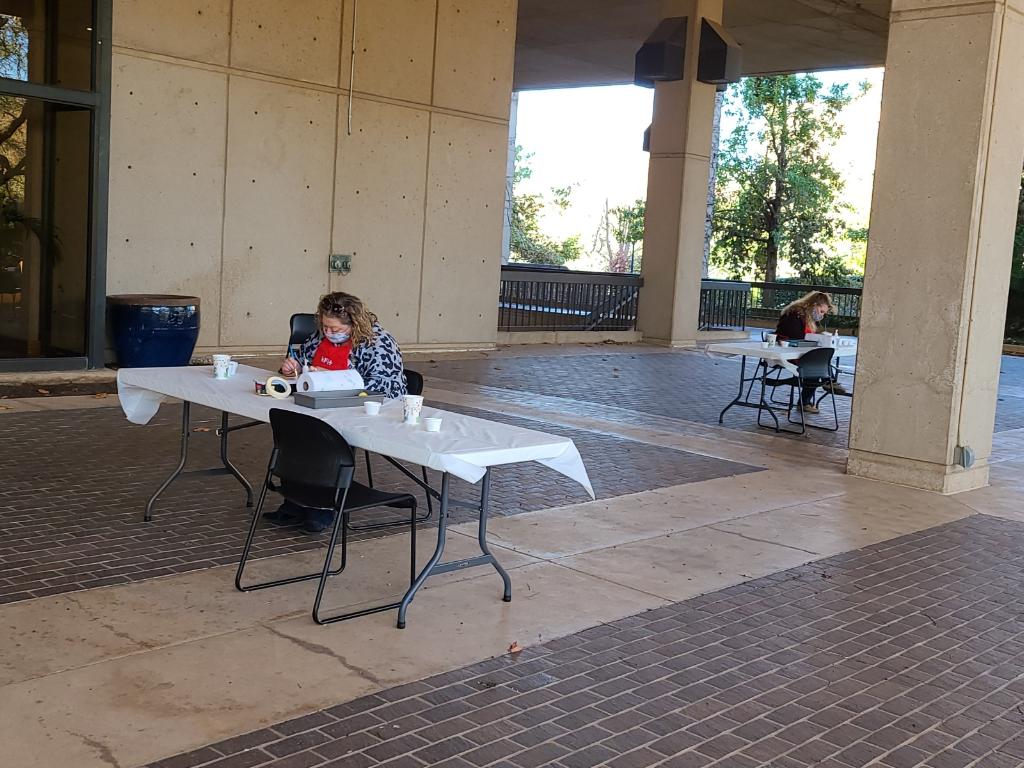 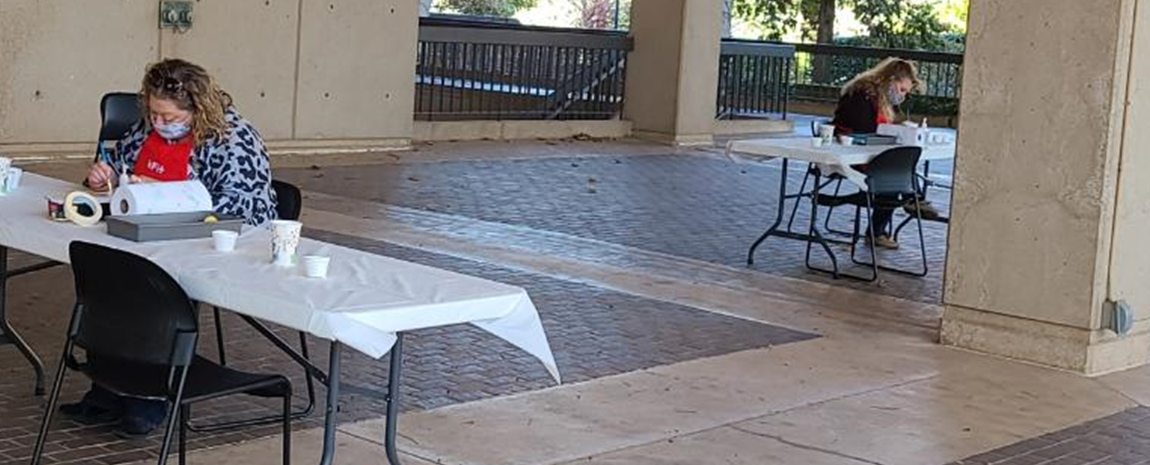 New business and announcements
THE FOLLOWING SLIDES ARE THE UPCOMING EVENTS FOR OUHSC

IF YOUR DEPARTMENT WOULD LIKE AN EVENT FEATURED HERE – PLEASE EMAIL Nancy-Geiger@ouhsc.edu
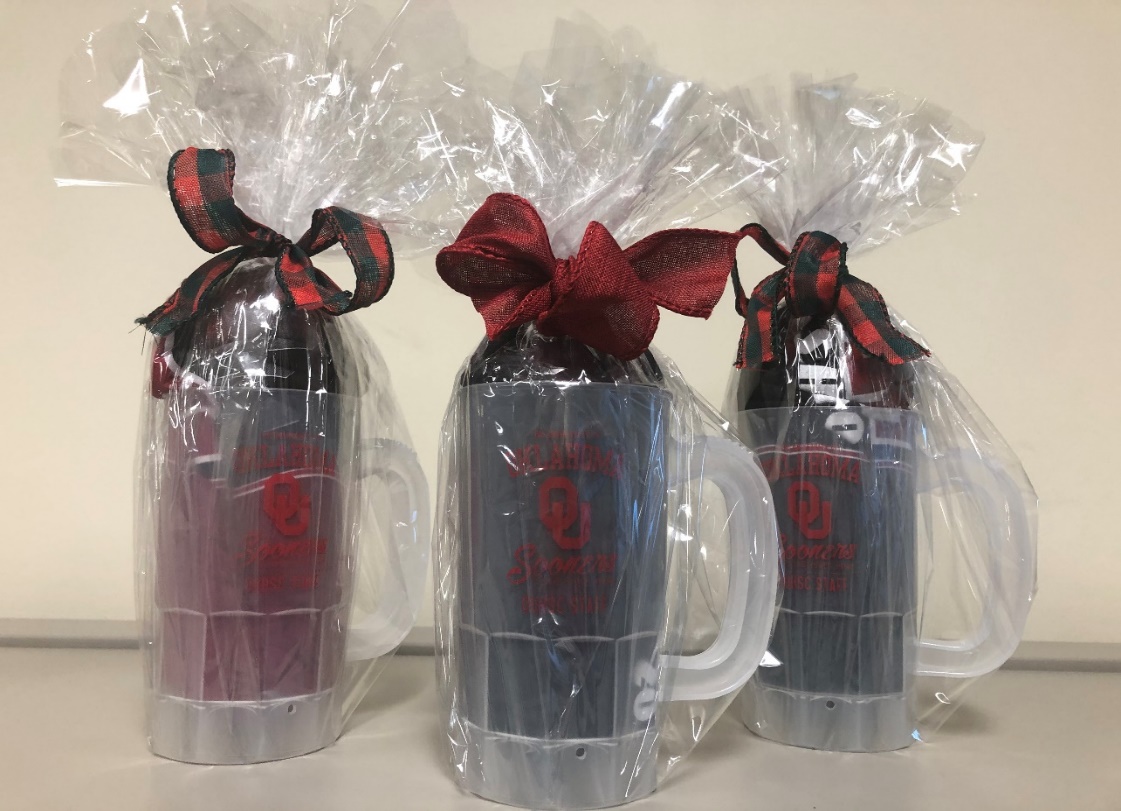 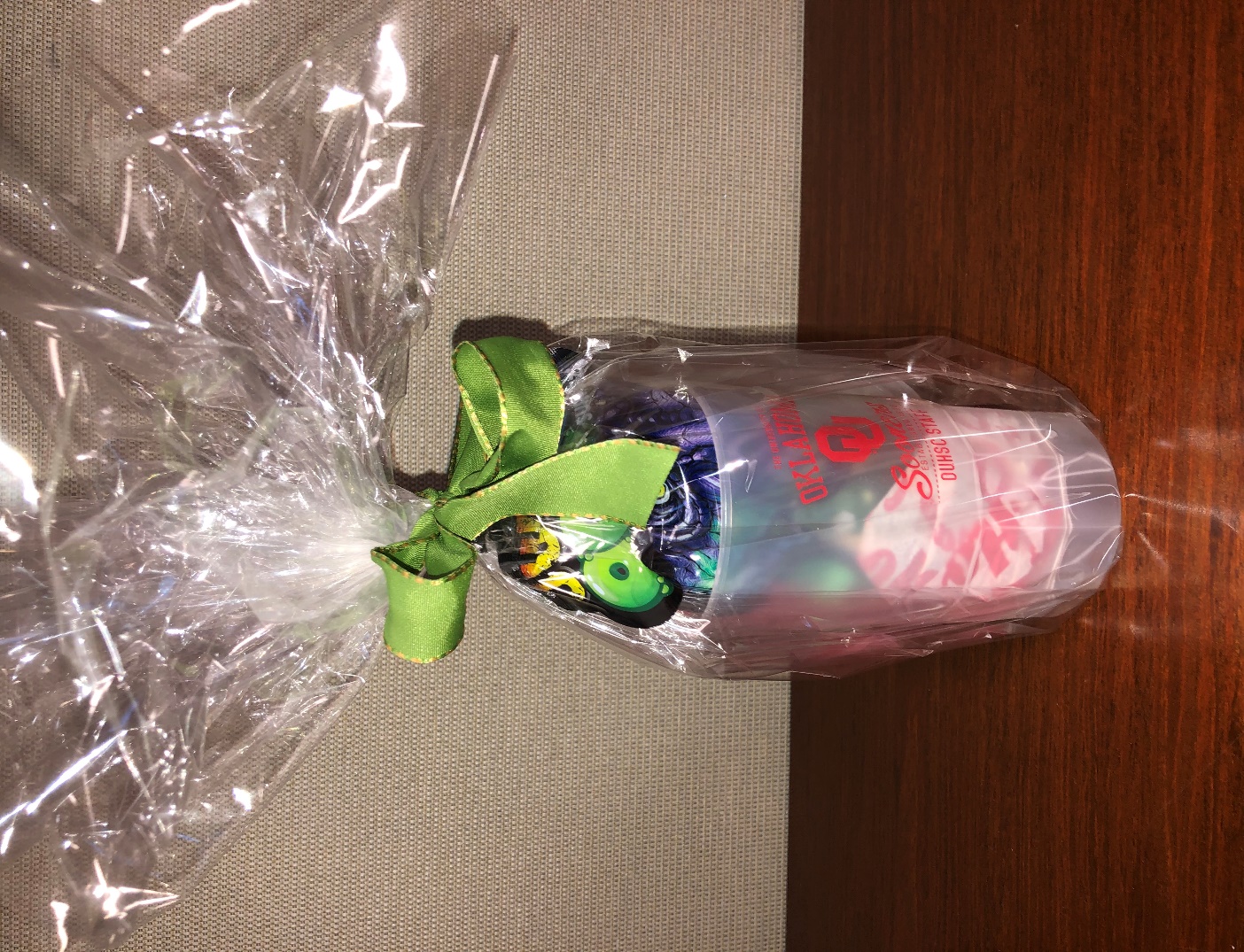 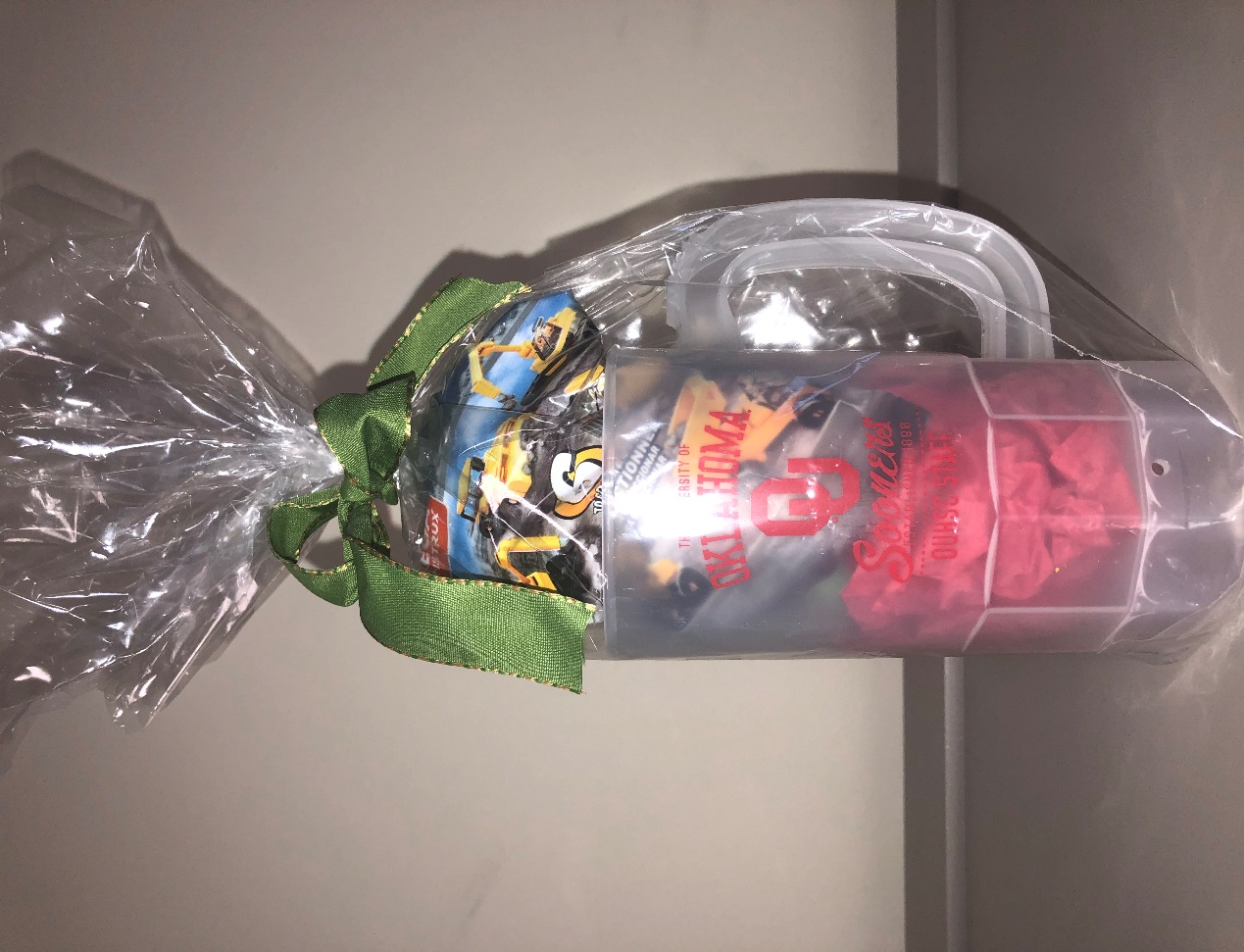 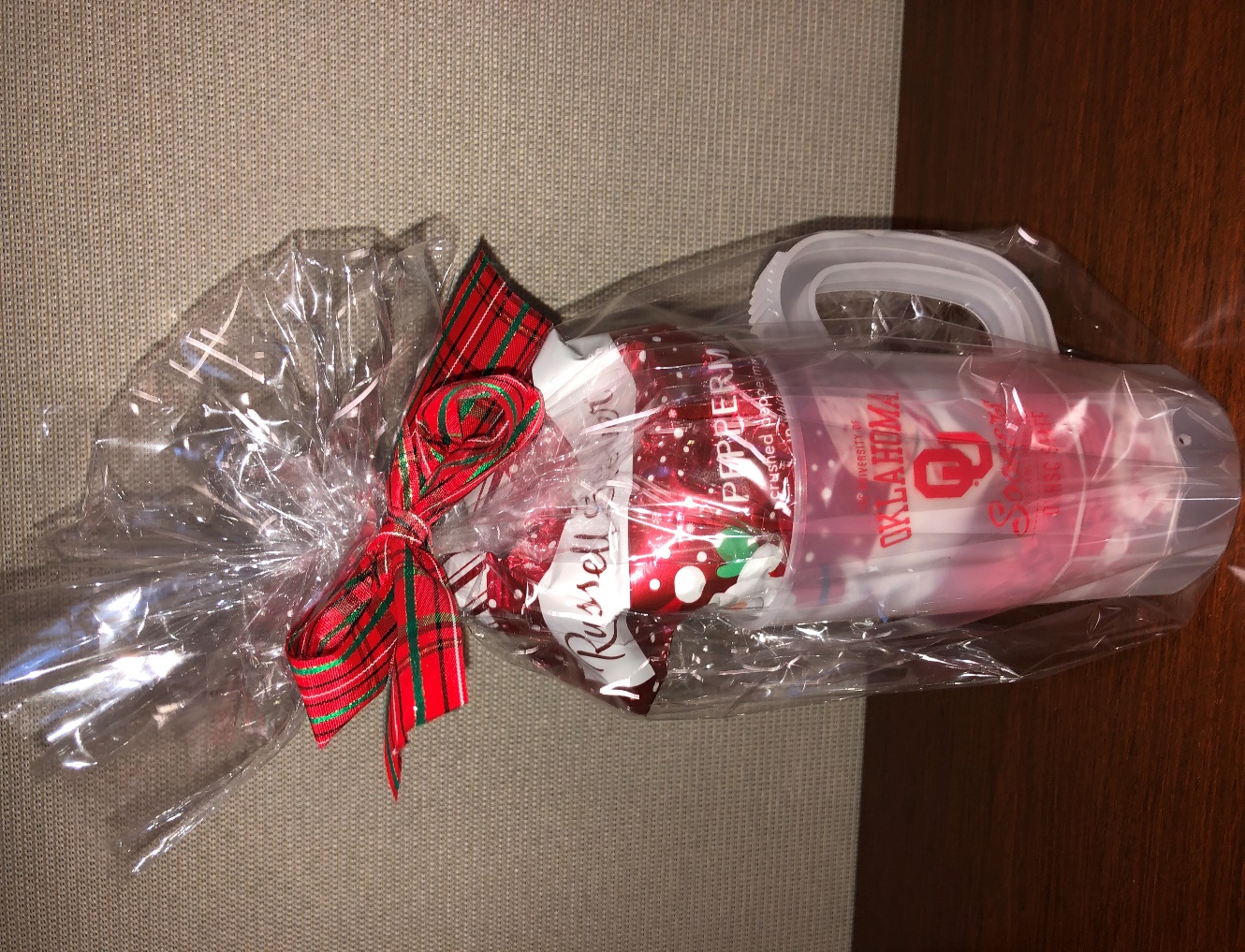 Vintage Stock Plastic mugs
With Staff Senate T-shirts
$10 each
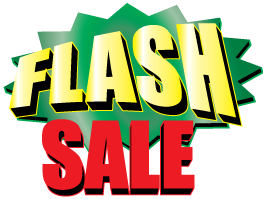 Vintage Stock Plastic mugs
Stocking Stuffer (toys/candy)
$5 each
Sale Dates 
Wed, Dec 2- Dec11th
12-2pm or by appointment
Staff-senate@ouhsc.edu
CASH AND CARRY/ Supplies Limited 
Staff Senate Office Research Park  
Building 865, Suite 529
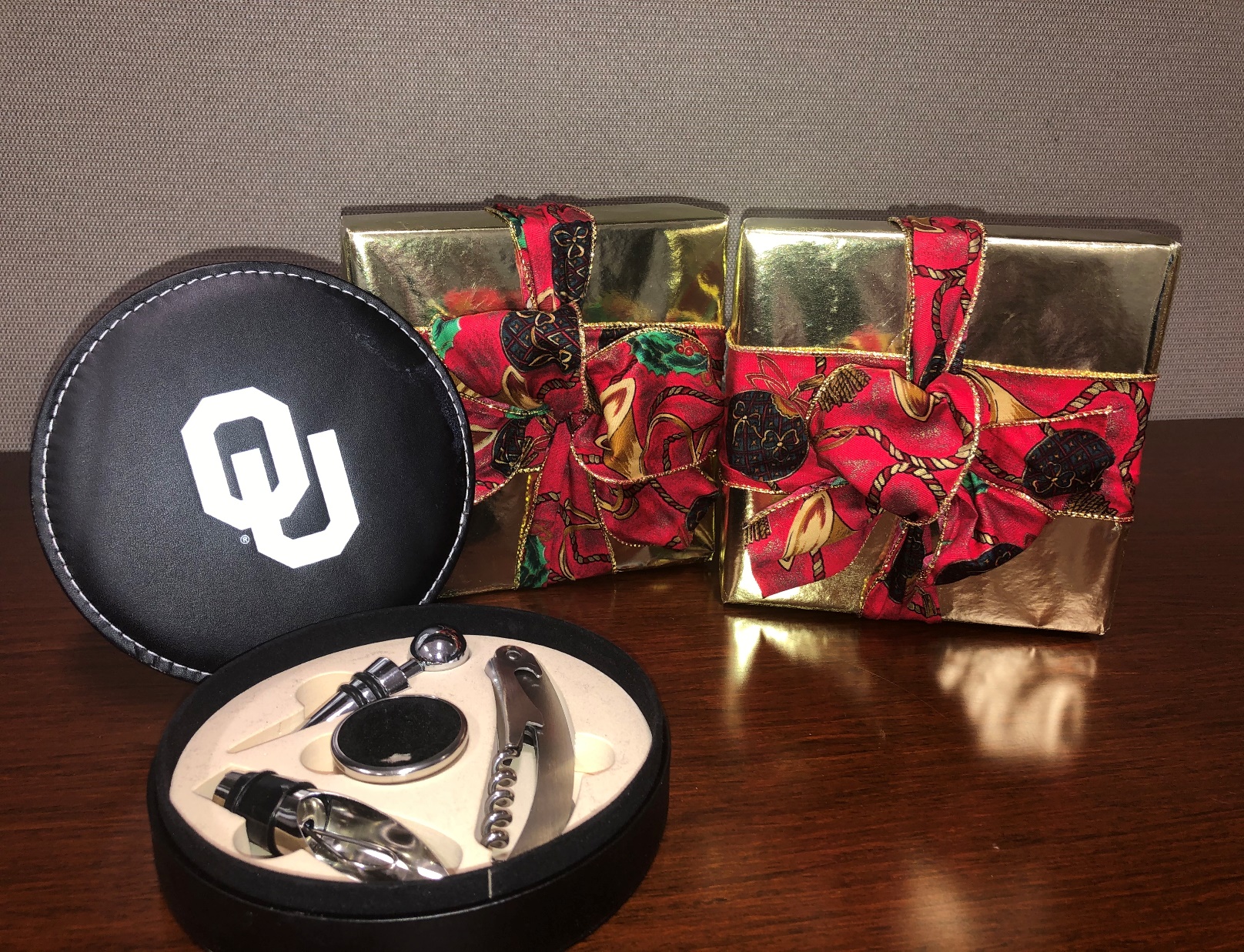 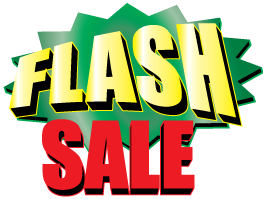 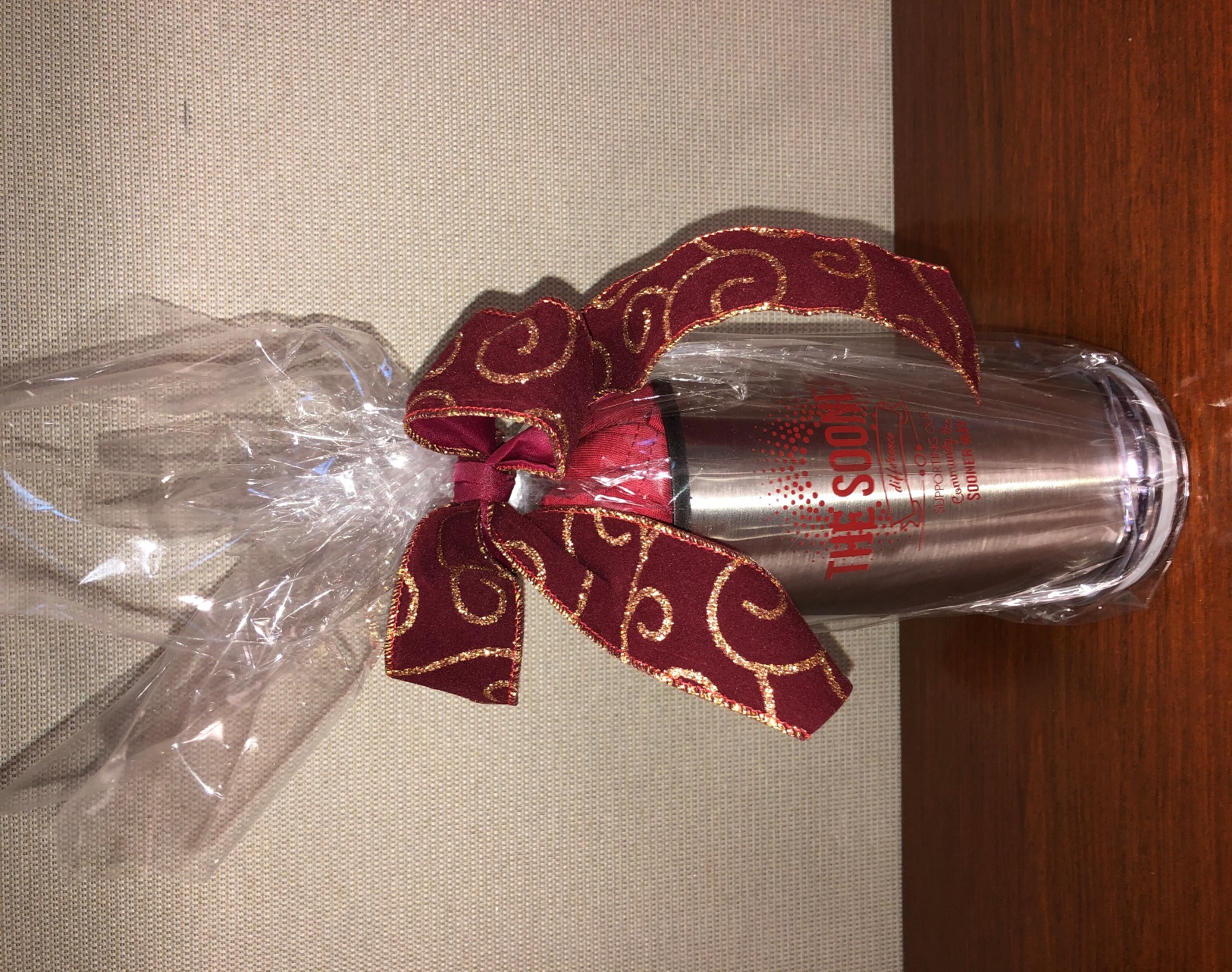 Sale Dates 
Dec 2- Dec11th
12-2pm or by appointment
Staff-senate@ouhsc.edu
Gift Wrapped OU Leather Wine set $15
Gift Wrapped OUHSC Tumbler with Staff week 
T-shirt
$20
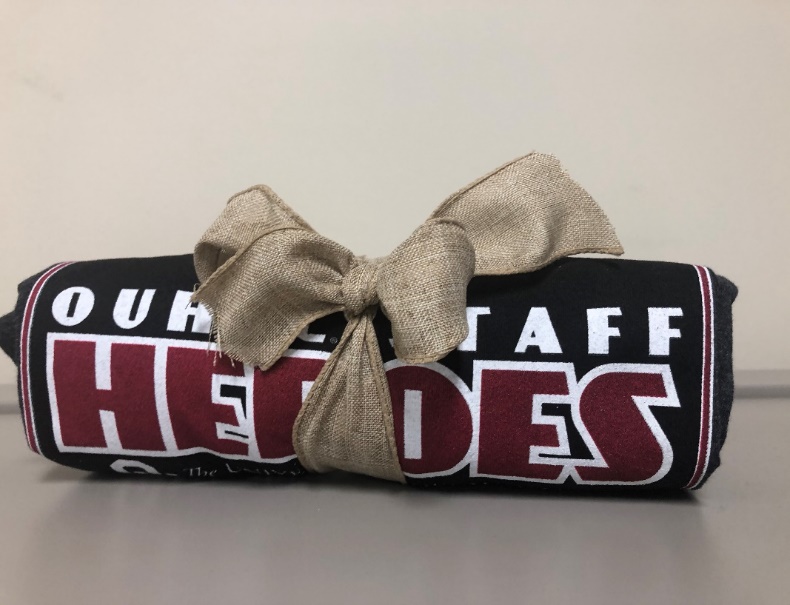 CASH AND CARRY/ Supplies Limited 
Staff Senate Office 
Research Park  
Building 865, Suite 529
Staff Week T-shirts $10
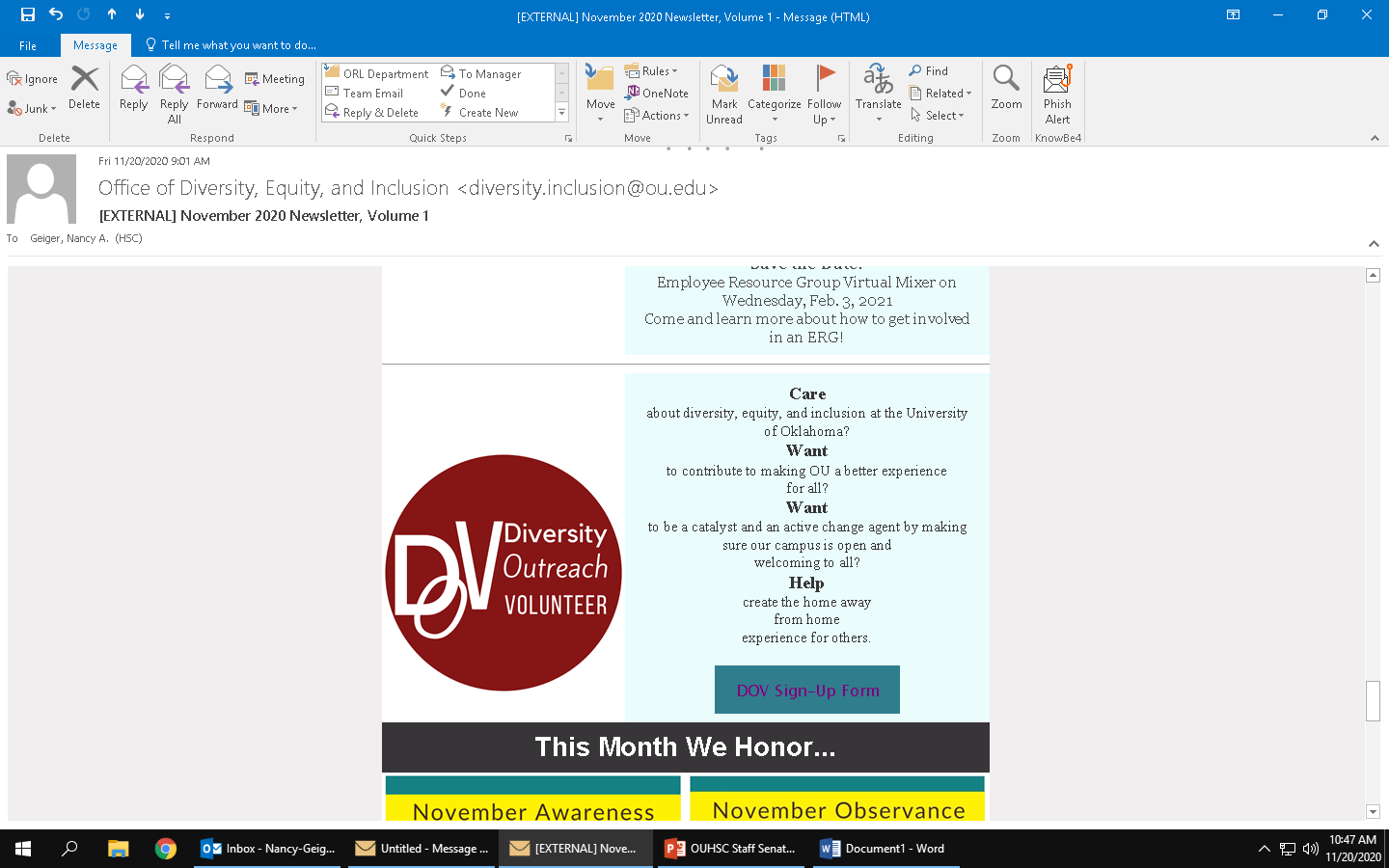 Office of Diversity, Equity, and Inclusion |Phone: (405) 325 7314
MOBILE MARKET/pantry box distribution
Mobile Market Dates/Locations 
Thursday, 12/3 –Cancer Center Parking Garage 
Thursday, 12/10 Parking Lot 10W (South of Library)
Thursday, 12/17 Parking Lot 10B (East of Harold Hamm)
Tuesday, 12/22 Location TBD
All sites open 11:30-1pm 
Volunteers are needed 
Please contact Kelli-walsh@ouhsc.edu to sign up for a December Date.
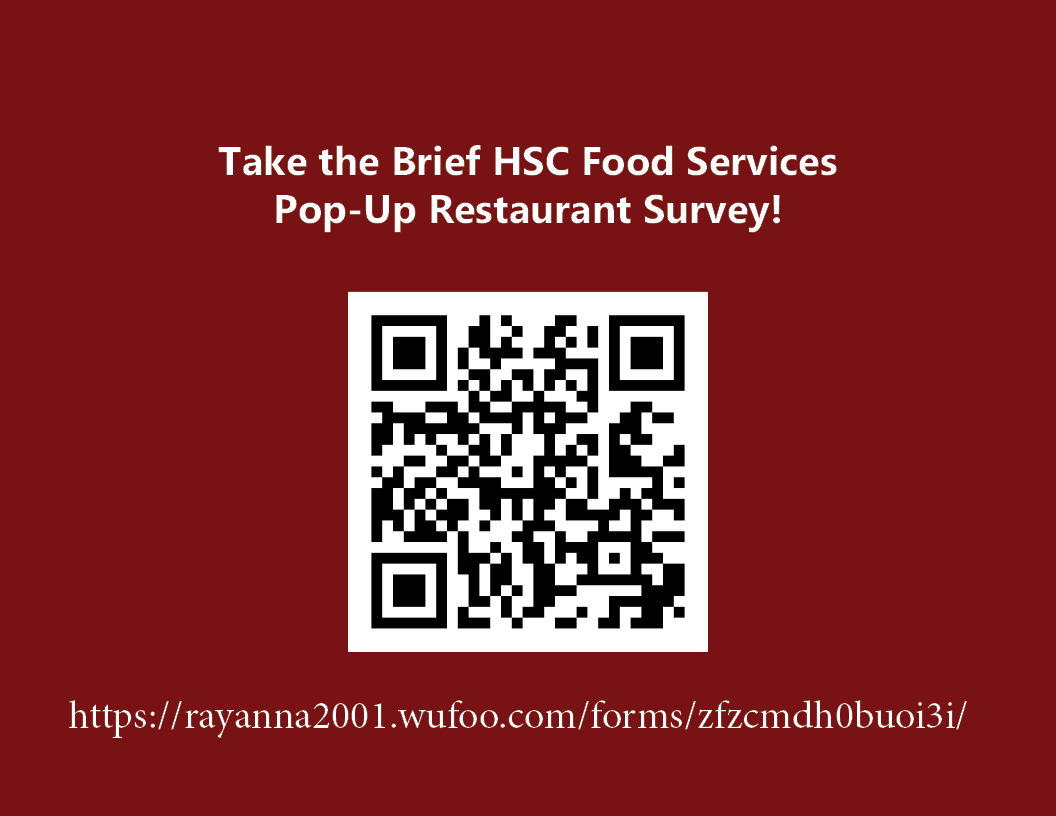 Looking Ahead to 2021
General Meetings will remain on Zoom
Future Speakers

Staff-senate@ouhsc.edu
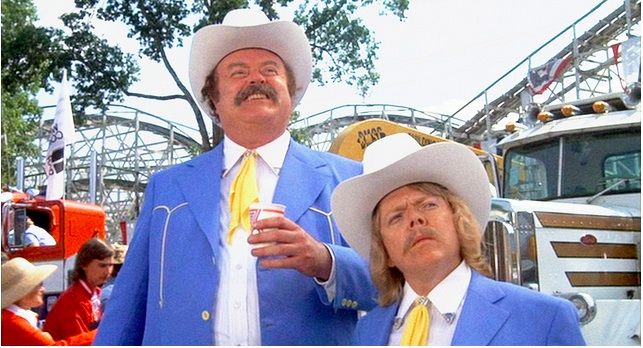 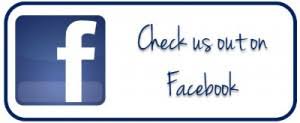 OUHSC-Staff Senate
Staff Senate…
Find us!
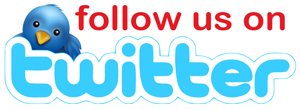 @OUHSCS
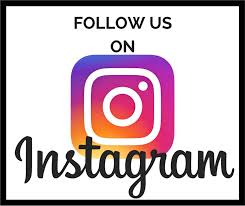 @ouhscstaffsenate
Building CommUNITY
You Matter. 
Get informed. 
Get Involved. 
Staff Senate

Next meeting- 
Thursday, February 4, 2021 10am via Zoom